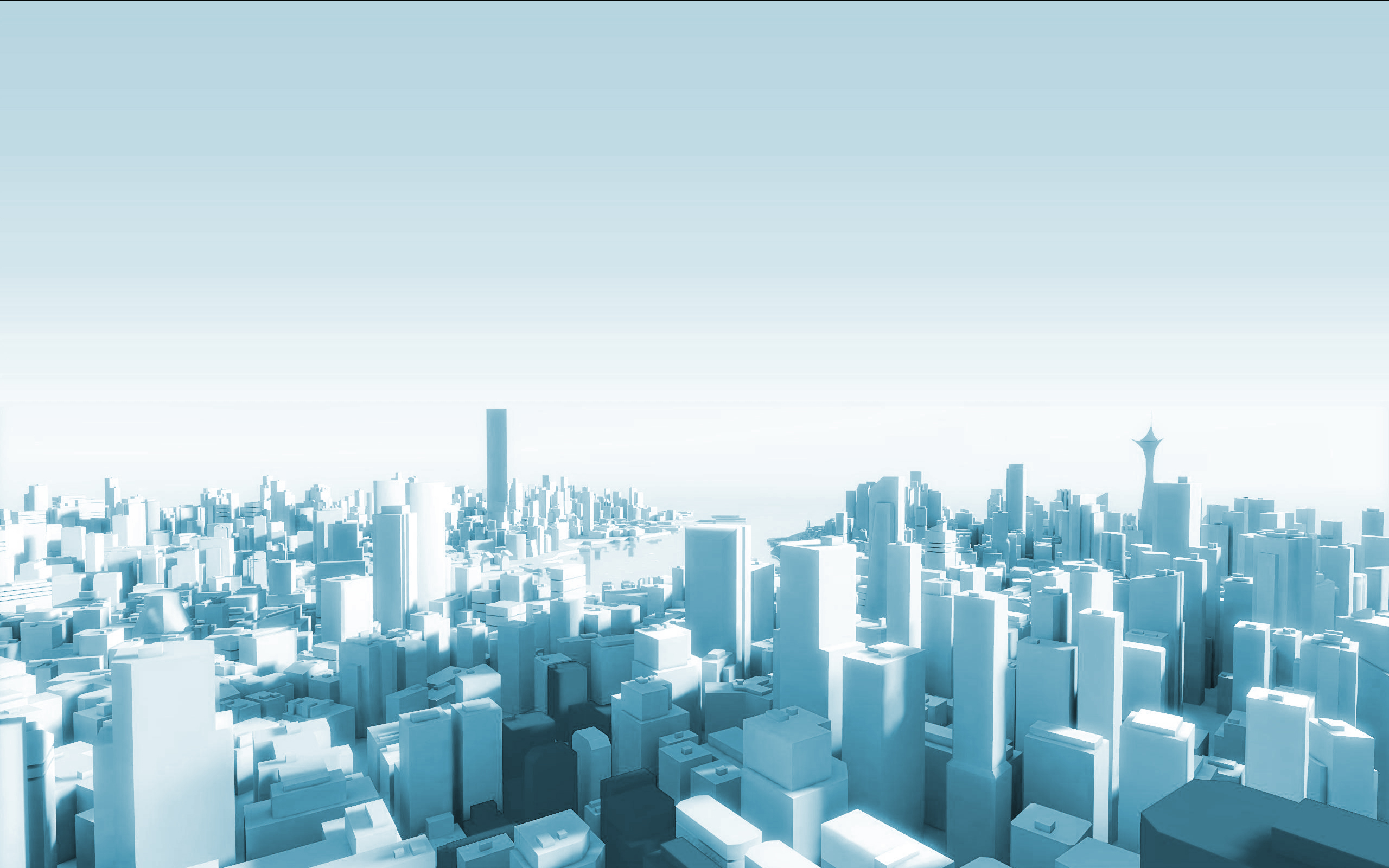 Городская мобильность в городе Севастополь
Более длинный, но быстрый и удобный маршрут!
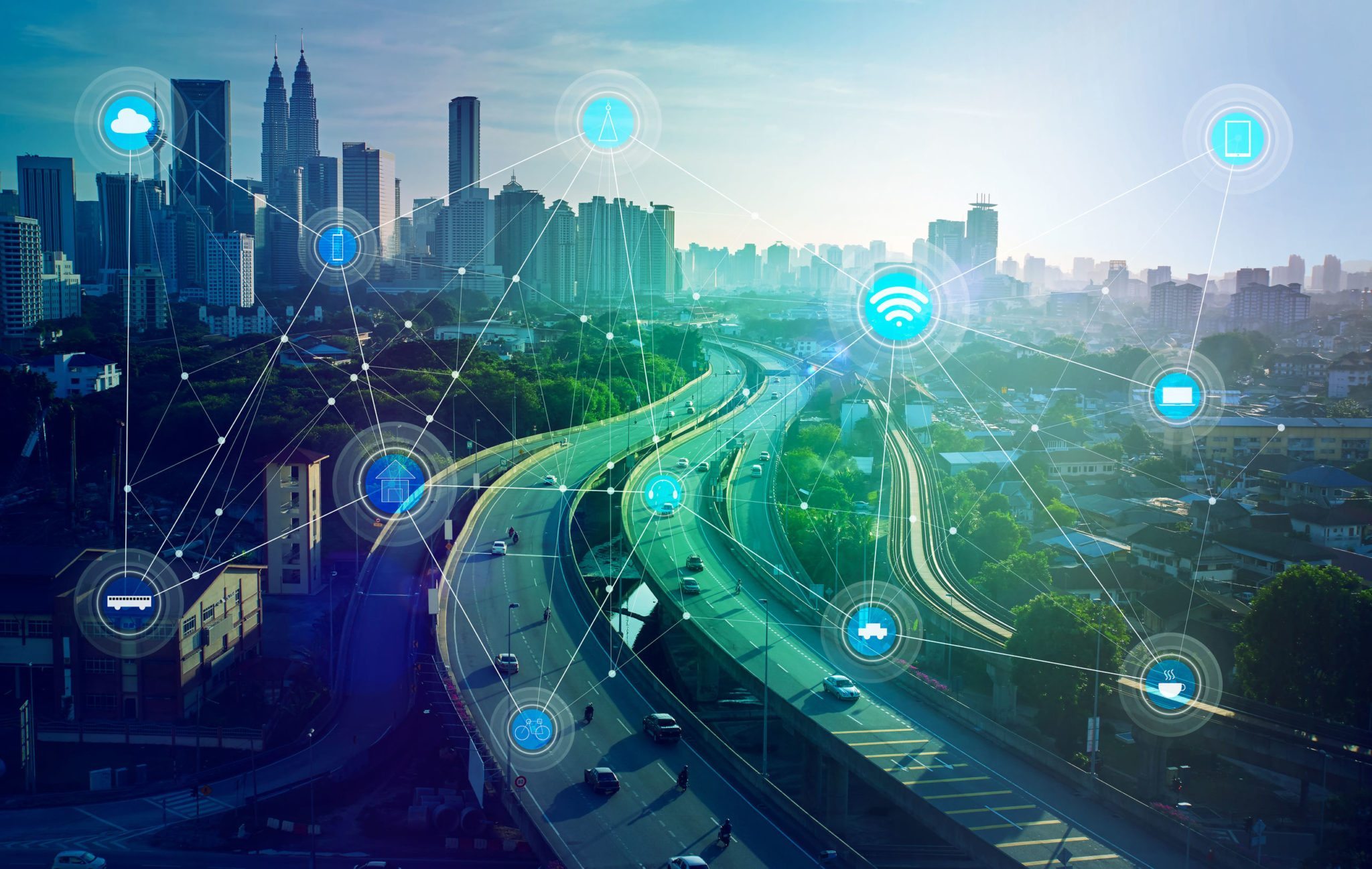 Решение!
Вечер
Понятный маршрут, но долгий и длинный
Быстрый и короткий маршрут!
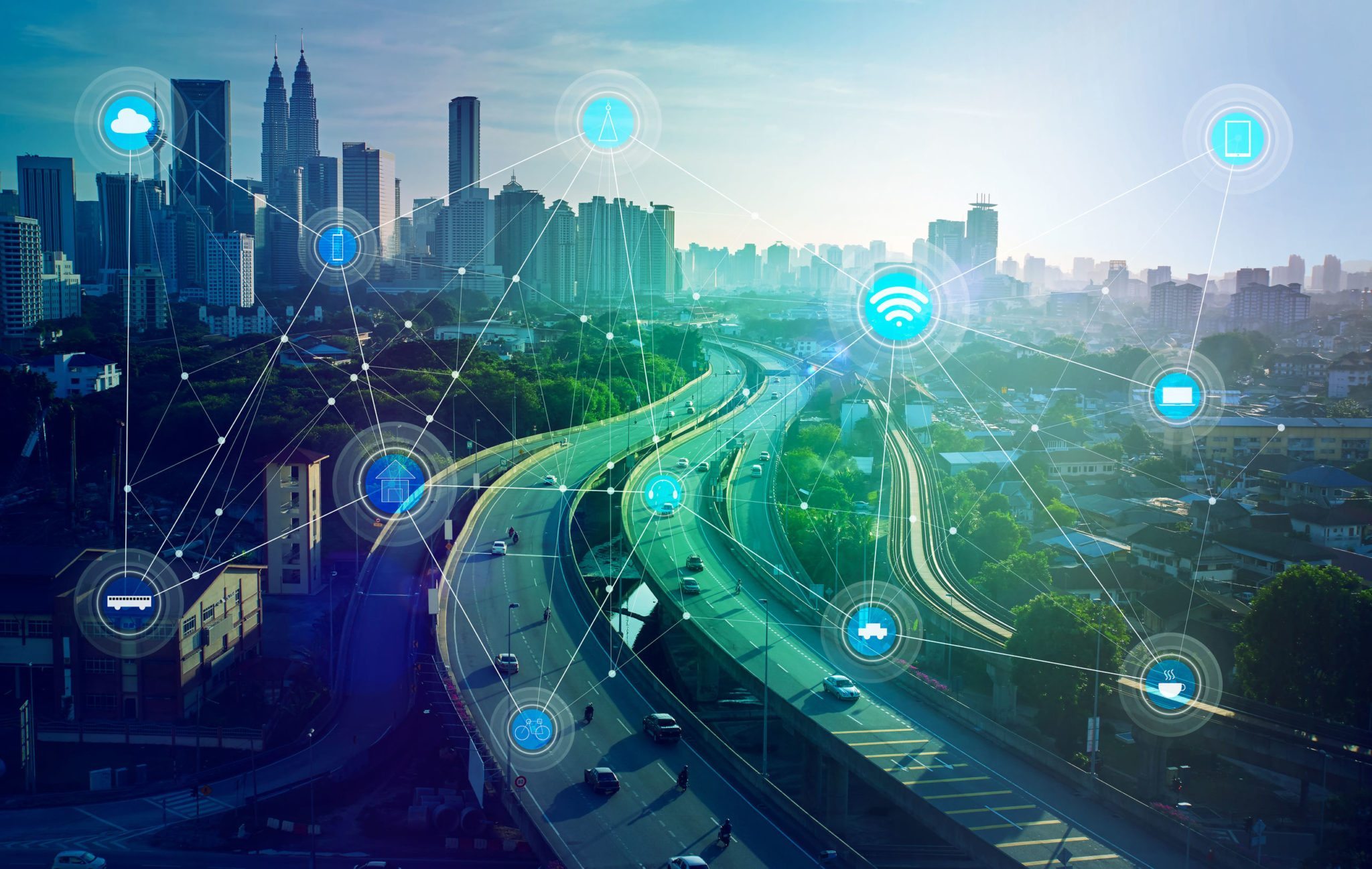 Решение!